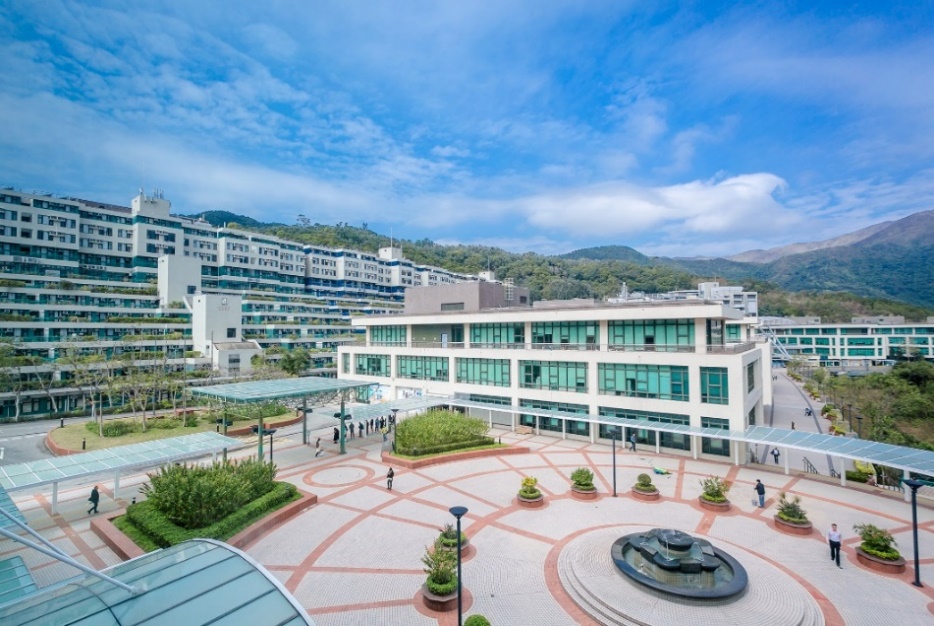 Protecting older people from loneliness during the coronavirus (Covid-19) and other novel infectious disease pandemics: An intervention project
保護在疫症中的長者免於孤獨：介入研究
周基利教授
楊婉蘭教授
蔣達博士
Release of study findings 公布研究結果
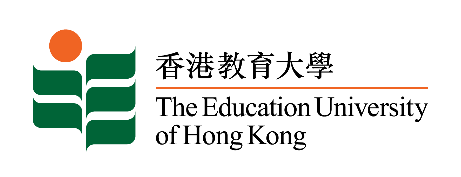 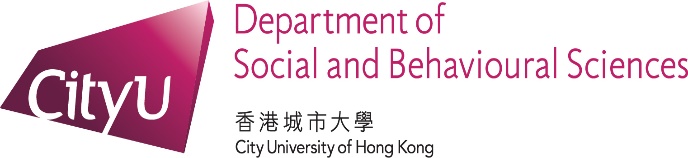 RGC: Collaborative Research Fund 2020/2021 
One-off CRF Coronavirus and Novel Infectious Diseases Research Exercise
大學教育資助委員會 2020/21年度協作研究金
協作研究金與2019冠狀病毒病及新型傳染病相關的一次性研究計劃 (C8105-20GF)
2024年4月17日
[Speaker Notes: Recording: 
https://drive.google.com/file/d/158VUXjH2KQLAUKyFYfI3dlPdNfsGgFk-/view?usp=sharing]
簡介
2
大學教育資助委員會2020/21年度協作研究金-協作研究金與2019冠狀病毒病及新型傳染病相關的一次性研究計劃 (C8105-20GF)就不同關於疫情的問題，透過研究支援大學學者及專家探究相關解決方法
長者感染風險較高，甚至有很多長者於這波疫情中離世
為了避免互相染疫，親人/友人都減少相聚。縱使科技發達，很多長者未能善用視訊或社交軟件等功能來與親友溝通，面對社交隔離措施而導致的孤獨感
眾所周知，孤獨感會在心理，生理和認知健康上帶來許多負面影響
研究團隊
3
周基利教授，香港教育大學社會科學與政策研究學系社會政策講座教授
Prof. Namkee G. Choi ，美國德克薩斯大學奧斯汀分校社會工作學院教授
蔣達博士，香港教育大學特殊教育與輔導學系副教授
楊婉蘭教授，香港城市大學社會及行為科學系教授
宋又強博士，香港大學李嘉誠醫學院生物化學系副教授
Prof. Lisa M. Warner ，德國柏林醫學院社會心理學教授
何天虹教授，香港大學行為健康教研中心教授
郭欣欣博士，香港大學護理學院助理教授
研究目的
4
研究旨在評估如何透過介入保護在疫症中的長者免於孤獨，從而減輕本港長者在社交距離措施下產生的孤獨感
提升在疫症中的長者的生活質素
制定一個有效的介入措施以減少香港長者的孤獨感
為了減少長者的孤獨感，研究不同的社會心理介入措施（靜觀介入(Mindfulness)、積極行為介入(Behavioral Activation)或電話「友同行」(Befriending)）的有效性
研究方法
5
是次研究招募長者及義工為研究對象
招募義工參與相關訓練工作坊作爲介入活動（即靜觀介入(Mindfulness)、積極行為介入(Behavioral Activation)、電話「友同行」(Befriending) 或心理教育培訓(Psychoeducation)）
同時招募長者，接受已訓練的義工透過電話提供介入措施
三臂隨機對照試驗（Randomized Controlled Trial, RCT）以電話提供的孤獨介入進行比較，研究不同的社會心理介入措施的有效性
介入流程
6
義工
義工跟進調查
（基線後 6個月及12個月）
義工
基線問卷
義工訓練工作坊 
(為期6星期)
義工為長者
進行介入服務
(為期6個月)
完成
第一週
第六週
第七週
第十三個月
第七個月
長者接受4週介入活動
長者
長者
基線問卷
長者跟進調查 
（基線後 4星期、3個月
及6個月）
招募對象
年齡50-70歲的長者；
完成小學教育；
非全職工作或兼職工作少於20小時；
在過去1年沒有恆常地參與任何義務工作；
沒有任何嚴重精神或者身體疾病，或者認知功能（如理解能力、記憶力、觀察力等）障礙。
研究方法 - 義工
7
參加者
基線 (T1)
隨機分配入義工組
或對照組
電話「友同行」
靜觀介入
積極行為介入
對照組:
心理教育培訓
義工組:完成6節每節2小時的訓練工作坊，
並透過電話提供介入措施予長者
完成基線後的
第六個月(T2)
完成基線後的
第六個月(T2)
完成基線後的
第六個月(T2)
完成基線後的
第六個月(T2)
完成基線後的
第十二個月(T3)
完成基線後的
第十二個月(T3)
完成基線後的
第十二個月(T3)
完成基線後的
第十二個月(T3)
研究結果 - 義工
8
研究團隊共招募了375位參加者分別接受了靜觀介入、積極行為介入、電話「友同行」或 心理教育培訓。
並進行了基線(T1)、完成基線後第六個月 (T2)及第十二個月 (T3)的跟進評估，4個組別分佈如下：
義工組 (185)
對照組 (190)
義工特徵
9
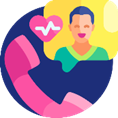 義工
[Speaker Notes: 同香港人口分布的情况大致相同]
義工研究結果–孤獨感
10
UCLA孤獨量表
越高分表示孤獨情況越嚴重
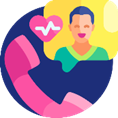 義工
使用UCLA孤獨量表量度參加者的孤獨感，在跟進評估(T2)時，義工組比對照組的孤獨感顯著地減少
基數：375
義工研究結果–社交關係
11
社交關係量表(LSNS-6)
越高分表示越多社交參與
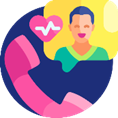 義工
使用LSNS-6社交關係量表量度參加者的社交關係，於跟進評估(T2)時，義工組比對照組有更多的社交參與
基數：375
義工研究結果–社會支持
12
社會支持量表(MSPSS)
越高分表示社會支持度越高
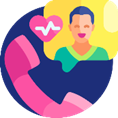 義工
使用MSPSS社會支持量表量度參加者的社會支持，於跟進評估(T2)時，義工組比對照組獲得更高的社會支持度
基數：375
義工研究結果–心理壓力
13
心理壓力量表 (PSS)
越高分表示壓力越大
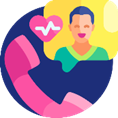 義工
使用PSS心理壓力量表量度參加者的心理壓力，於跟進評估(T2)時，義工組比對照組減少了心理壓力
基數：375
義工研究結果–抑鬱狀況
14
病人健康問卷 (PHQ-9)
越高分表示抑鬱情況越嚴重
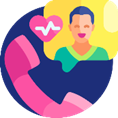 義工
使用PHQ-9病人健康問卷量度參加者的抑鬱狀況，於跟進評估(T2)時，義工組比對照組減少了抑鬱的情況
基數：375
義工研究結果–焦慮狀況
醫院焦慮及抑鬱量表
(HADS-Anxiety)
越高分表示焦慮情況越嚴重
15
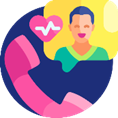 義工
使用HADS-Anxiety醫院焦慮及抑鬱量表量度參加者的焦慮況，於跟進評估(T2)時，義工組比對照組減少了焦慮的情況
基數：375
義工研究結果
16
義工組 
vs. 對照組
減少了孤獨感
 有更多的社交參與
 有更好的社會支持
 減少心理壓力
 減少抑鬱情況
 減少焦慮情況
招募對象
年齡65歲或以上的長者；
能在電話上使用廣東話與人溝通；
獨自居住；
每月收入低於4500港元；
屋企沒有上網設備；
沒有正在或甚少參加靜觀冥想或相關的身心靈訓練；
沒有任何嚴重精神或者身體疾病，或者認知功能（如理解能力、記憶力、觀察力等）障礙；
有孤獨感
研究方法 - 長者
17
長 者
基線 (T1)
隨機分配，並透過電話參加8節
每節30分鐘的介入活動
電話「友同行」
靜觀介入
積極行為介入
完成基線後四星期 (T2)
完成基線後四星期 (T2)
完成基線後四星期 (T2)
完成基線後第三個月 (T3)
完成基線後第三個月 (T3)
完成基線後第三個月 (T3)
完成基線後第六個月 (T4)
完成基線後第六個月 (T4)
完成基線後第六個月 (T4)
介入活動
18
積極行為介入
Behavioral Activation
透過增加長者參與有意義的活動，改變日常的行為，從而改善他們孤獨感或抑鬱症狀
靜觀介入
Mindfulness
透過溝通心靈和感官的介入，旨在提升長者的集中力及處之泰然的能力，從而改善他們孤獨感或抑鬱症狀
電話「友同行」介入
Befriending (對照組)
透過愉快及互動的對話，與長者有持續的傾談和討論，從而建立關係及友誼
02
03
01
[Speaker Notes: 與長者成為朋友，透過對話與長者建立關係，對話通常是日常的話題，令到他們有持續的傾談。
BA：增加長者參加有意義的活動，讓他們瞭解有哪些一些活動令到他們感到愉快和有意義，從而減低孤獨感和抑鬱的情況
MA：與自己的心靈和感官的溝通，從而增加他們參加有意義的活動。]
研究結果 - 長者
19
研究團隊共招募了1,151位長者分別接受了靜觀介入、積極行為介入或電話「友同行」。
並進行了基線(T1)、完成基線後第四星期(T2)、第三個月 (T3)及第六個月 (T4)的跟進評估，3個組別分佈如下：
長者特徵
20
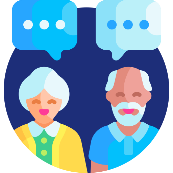 長者
[Speaker Notes: 同香港人口分布的情况大致相同]
長者研究結果–孤獨感
21
UCLA孤獨量表
越高分表示孤獨情況越嚴重
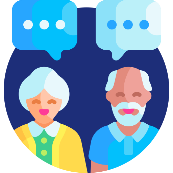 長者
使用UCLA孤獨量表量度長者的孤獨感，參與靜觀介入的長者在跟進評估(T3)時，比參與電話「友同行」的長者的孤獨感顯著地減少
而參與積極行為介入的長者在跟進評估(T3 & T4)時，比參與電話「友同行」的長者的孤獨感亦顯著地減少
基數：1151
長者研究結果–睡眠狀況
22
睡眠狀況指標 (SCI)
越高分表示睡眠狀況越好
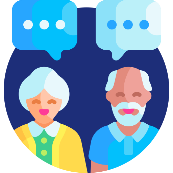 長者
使用SCI睡眠狀況指標量度長者的睡眠狀況，在跟進評估(T2, T3 & T4)時，不論是參與靜觀介入或是積極行為介入的長者，比參與電話「友同行」的長者有更好的睡眠質素
基數：1151
長者研究結果–心理健康
23
心理健康狀況 (SPWB)
越高分表示心理健康狀況良好
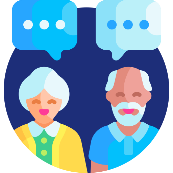 長者
使用SPWB心理健康狀況指標量度長者的心理健康，在跟進評估(T2, T3 & T4)時，參與積極行為介入的長者，比參與電話「友同行」的長者有更好的心理健康狀況
基數：1151
長者研究結果–抑鬱狀況
24
病人健康問卷 (PHQ-9)
越高分表示抑鬱情況越嚴重
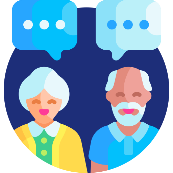 長者
使用PHQ-9病人健康問卷量度長者的抑鬱狀況，在跟進評估(T2 & T3)時，參與積極行為介入的長者，比參與電話「友同行」的長者顯示出較低的抑鬱水平
基數：1151
長者研究結果–焦慮狀況
醫院焦慮及抑鬱量表
(HADS-Anxiety)
越高分表示焦慮情況越嚴重
25
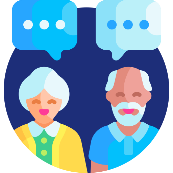 長者
使用HADS-Anxiety醫院焦慮及抑鬱量表度長者的焦慮狀況，在跟進評估(T2 & T3)時，參與積極行為介入的長者，比參與電話「友同行」的長者顯示出較低的焦慮水平
基數：1151
長者研究結果
26
積極行為介入 
vs.電話「友同行」
靜觀介入 
vs.電話「友同行」
減少了孤獨感
有更好的睡眠質素
減少了孤獨感
 有更好的睡眠質素
 更好的心理健康狀況
 減少抑鬱情況
 減少焦慮情況
義工及長者的經驗分享
27
參與靜觀介入的義工何女士
參與靜觀介入及積極行為介入的長者
總結及建議
28
兩個隨機對照試驗介入措施均有顯著成效
政府和相關社福機構可為有能力貢獻社會的長者提供多些服務的機會（如義務工作等），令其在人手短缺的時刻可作出貢獻。
義工可成為獨居長者的夥伴，通過長者影響長者的方式，使接受介入的長者能夠感受到關愛，提升他們的身心健康。
今後的研究和實踐可以考慮採納這種同齡間的互助方式，以實現多方共贏。
鳴謝
29
大學教育資助委員會2020/21年度協作研究金與2019冠狀病毒病及新型傳染病相關的一次性研究計劃 (C8105-20GF)
參加此研究的長者及義工
協助招募參加者的各團體/機構
Q&A
問答時間
介入活動 - 義工
31
靜觀介入
Mindfulness
透過溝通心靈和感官的介入，旨在提升長者的集中力及處之泰然的能力， 從而改善他們孤獨感或抑鬱症狀
訓練內容：

第一節：介紹研究計劃及義務工作的重要性
第二節：靜觀方法與體驗
第三節：集中力： 如何在聆聽別人的同時專注在你的身體上
第四節：如何使用口頭標籤和精神標籤「感覺」
第五節：處之泰然 
第六節：關於辨別和覺察的技巧
01
介入活動 - 義工
32
積極行為介入
Behavioral Activation
透過增加長者參與有意義的活動，改變日常的行為，從而改善他們孤獨感或抑鬱症狀
訓練內容：

第一節：介紹研究計劃及義務工作的重要性
第二節：認識積極行為訓練及行為監察
第三節：思考什麼是有意義的活動及活動規劃
第四節：克服執行活動時遇到的困難 
第五節：概述電話積極行為訓練計劃的流程及練習
第六節：回顧訓練內容及小測試
02
介入活動 - 義工
33
電話「友同行」介入
Befriending
透過愉快及互動的對話，與長者有持續的傾談和討論，從而建立關係及友誼。
訓練內容：

第一節：介紹研究計劃及義務工作的重要性
第二節：認識「友同行」計劃
第三節：學習交談技巧及實踐方法
第四節：「友同行」介入活動內容及練習
第五節：電話服務安全考慮及轉介
第六節：回顧「友同行」訓練內容
03